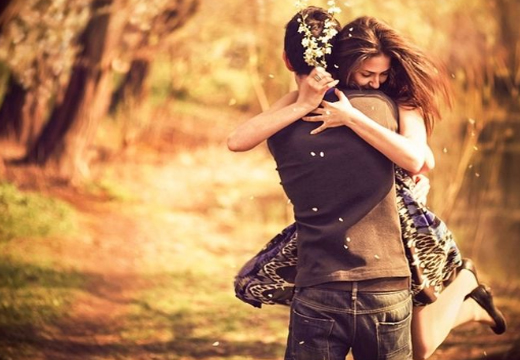 Hubungan Romantis Berkomitmen
Nathaniel Antonio Parulian, S.Psi, M.I.Kom
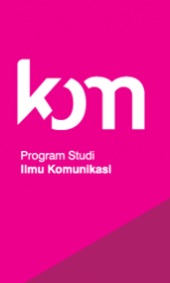 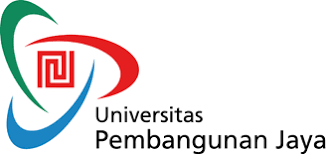 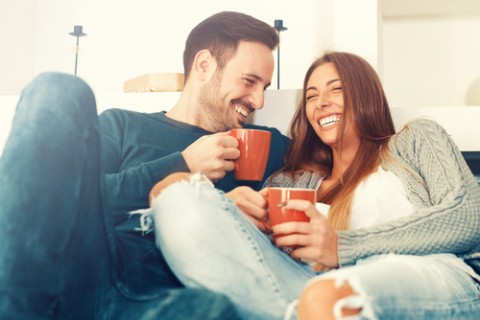 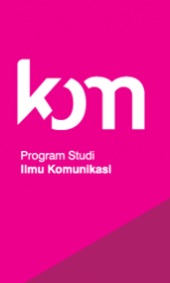 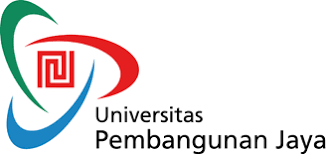 Hubungan Romantis Berkomitmen
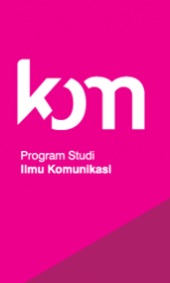 Hubungan Romantis Berkomitmen
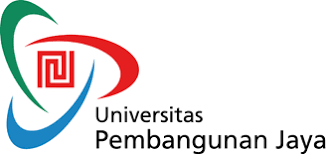 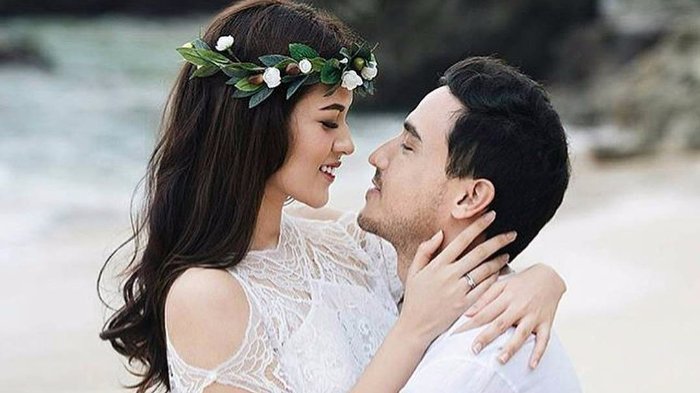 Dimensi Hubungan Romantis
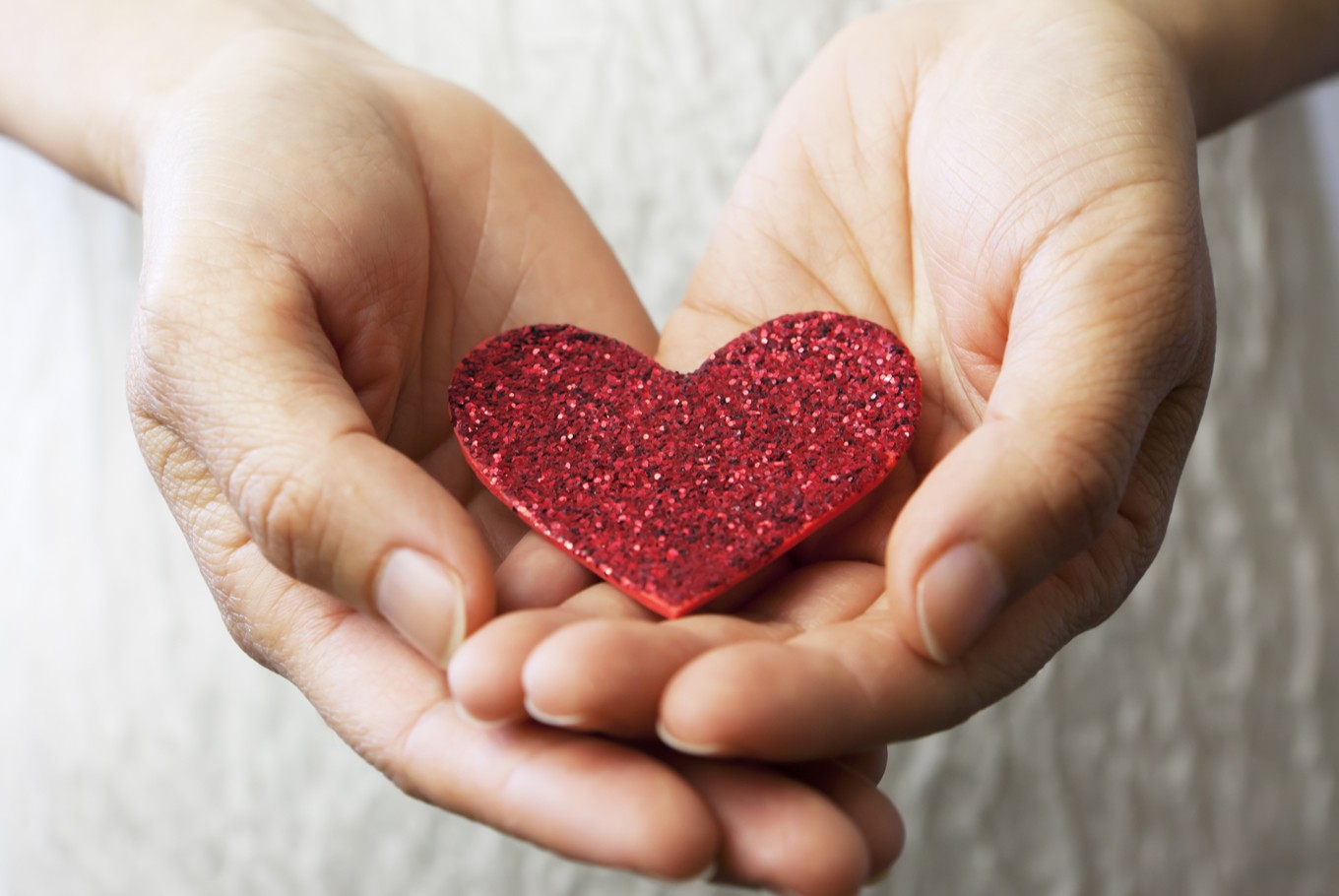 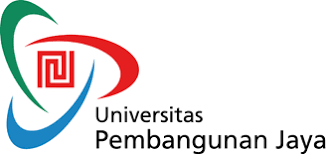 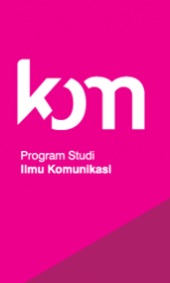 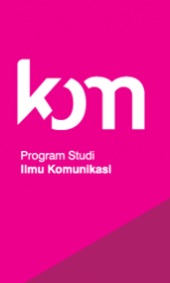 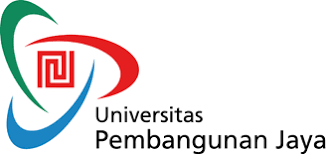 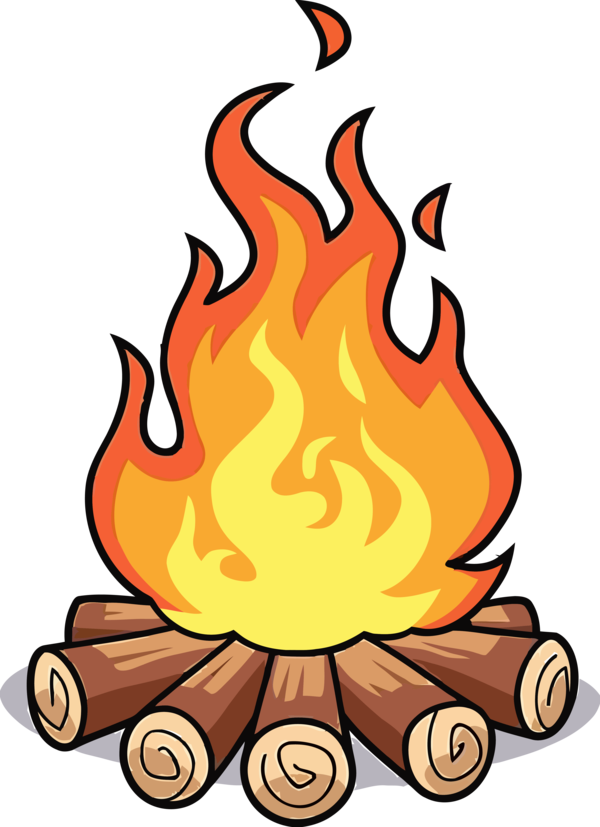 Hasrat
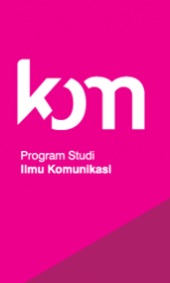 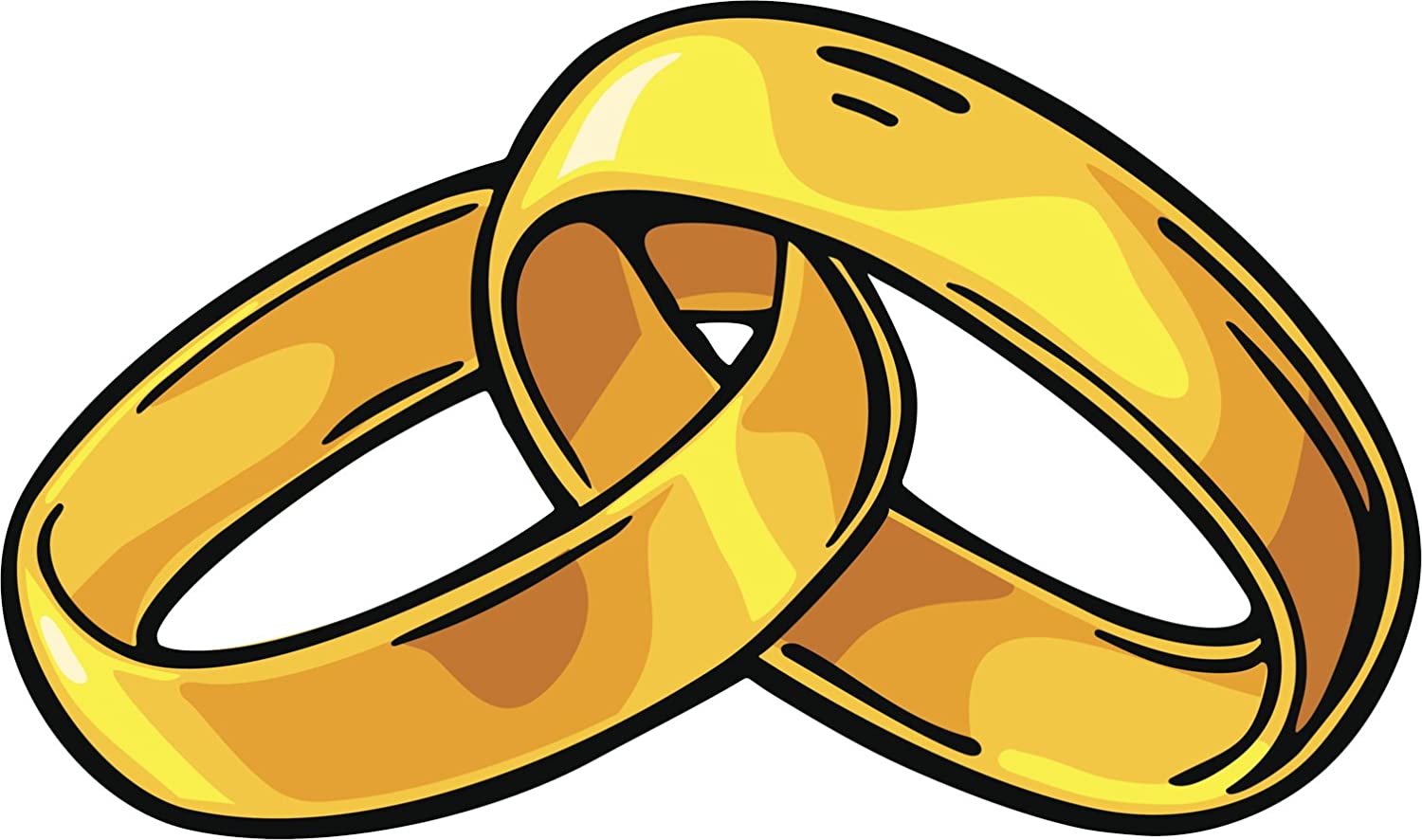 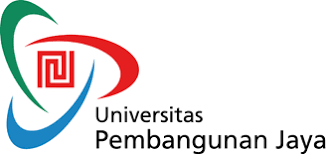 Komitmen
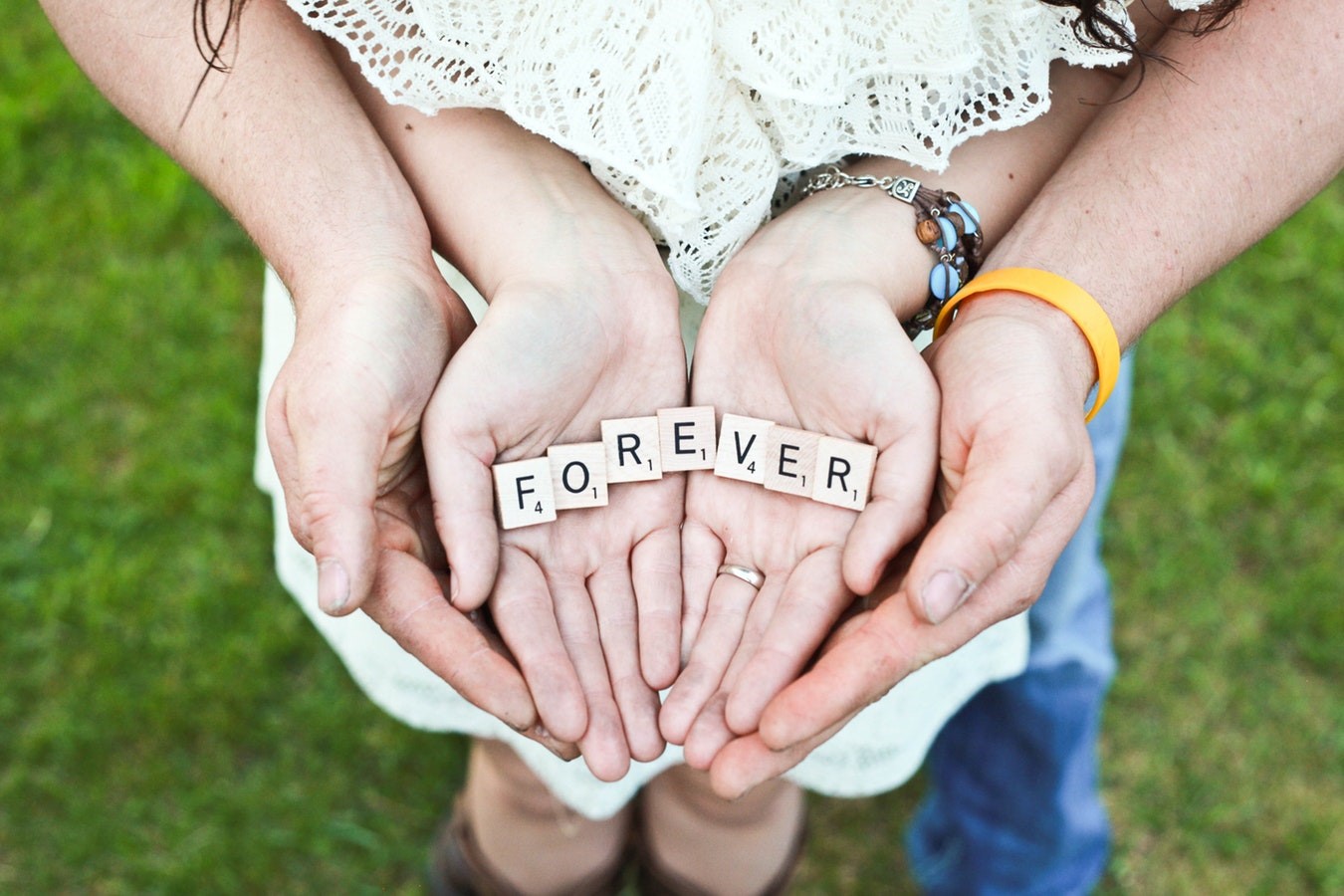 Komitmen
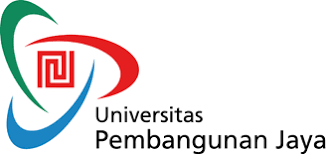 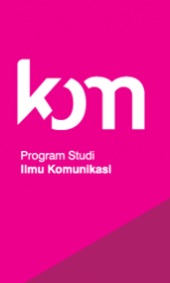 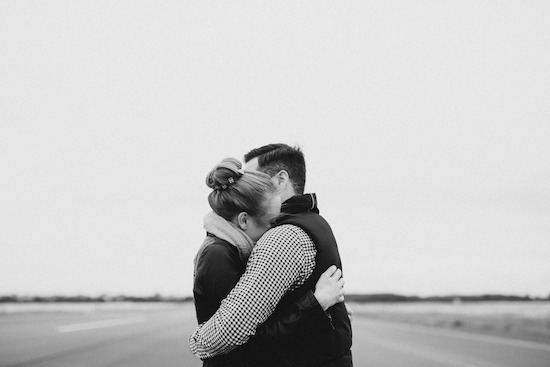 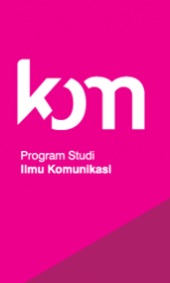 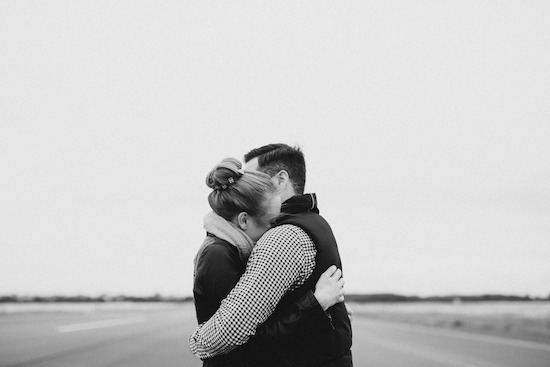 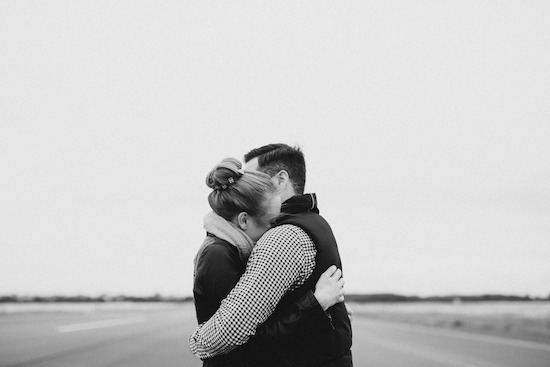 Keintiman
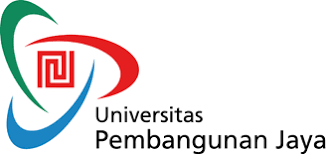 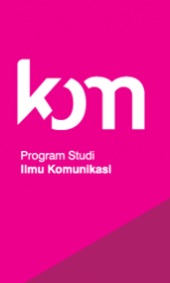 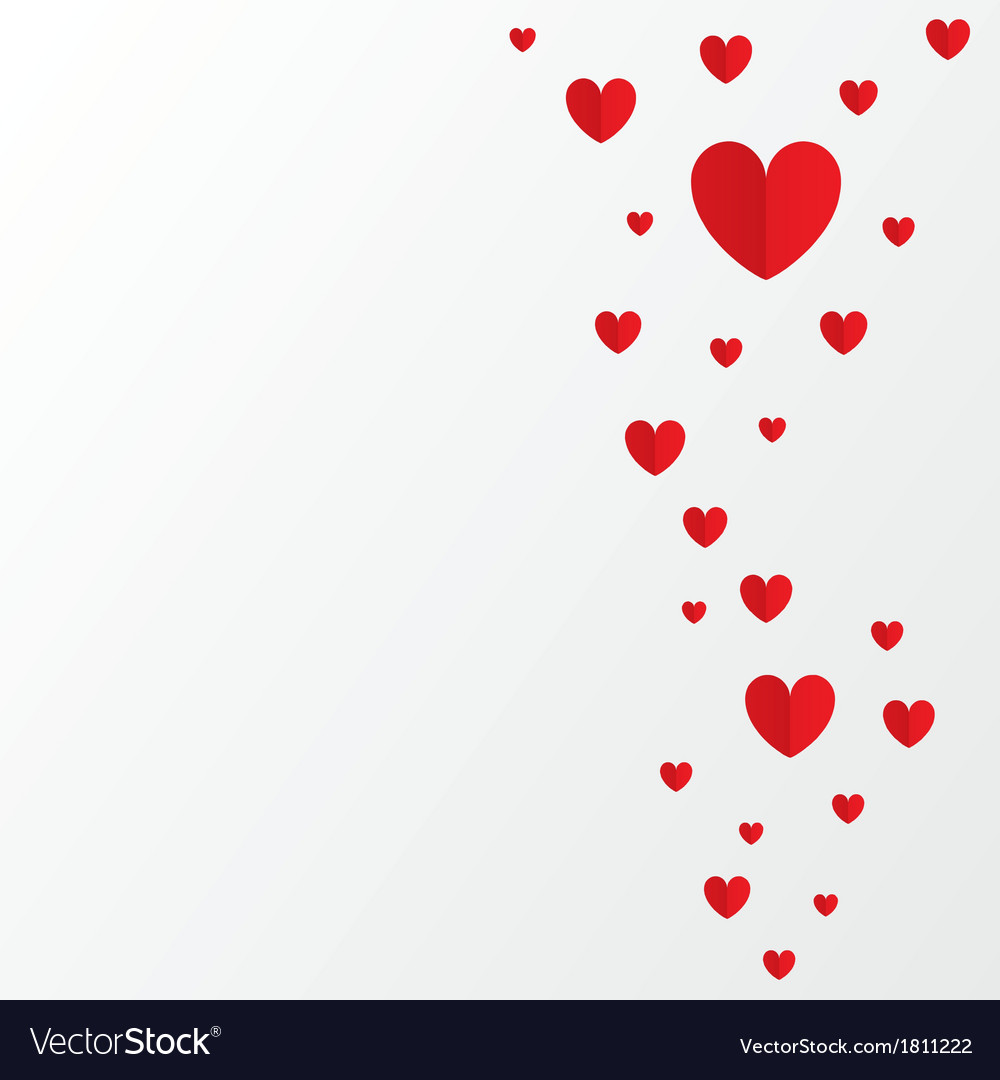 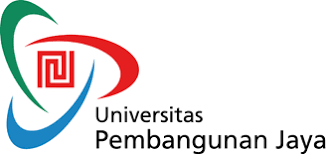 Gaya Mencintai
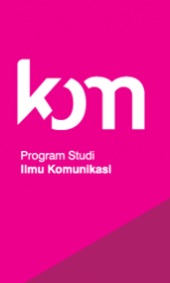 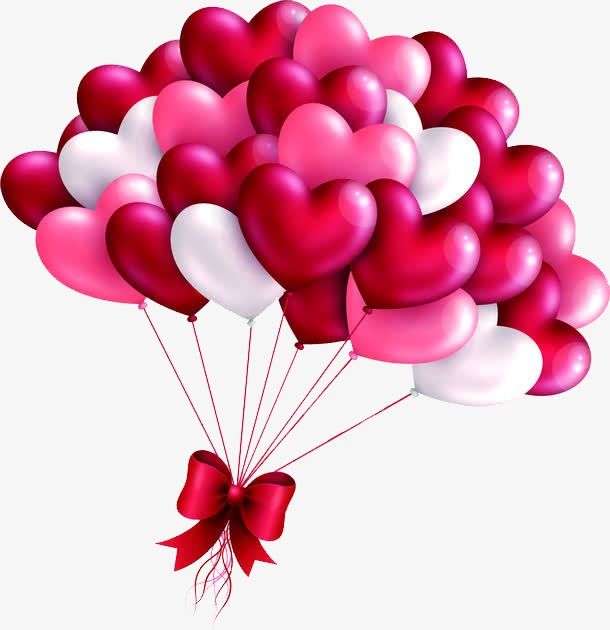 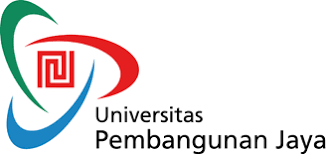 Gaya Mencintai
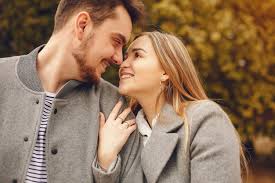 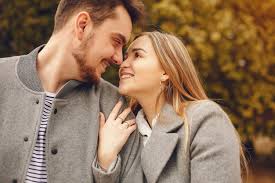 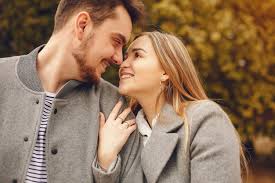 Gaya Primer dalam Mencintai
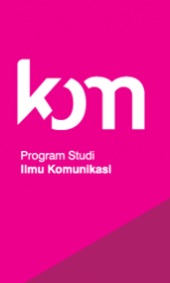 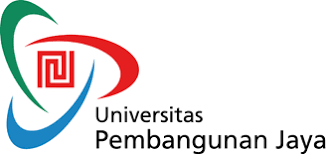 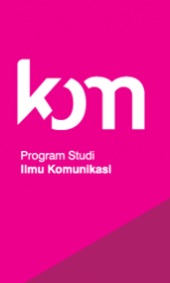 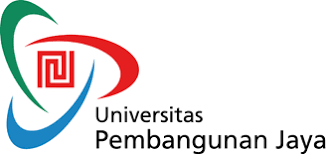 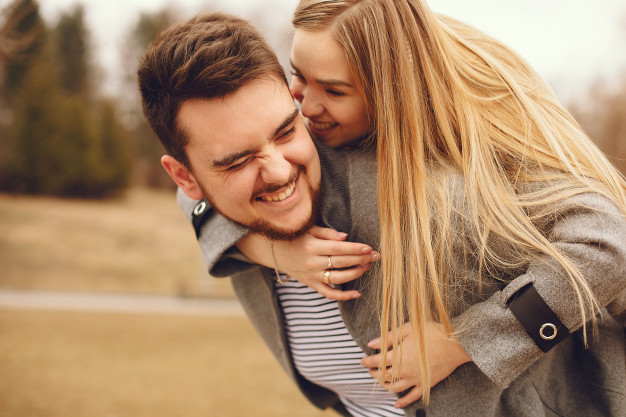 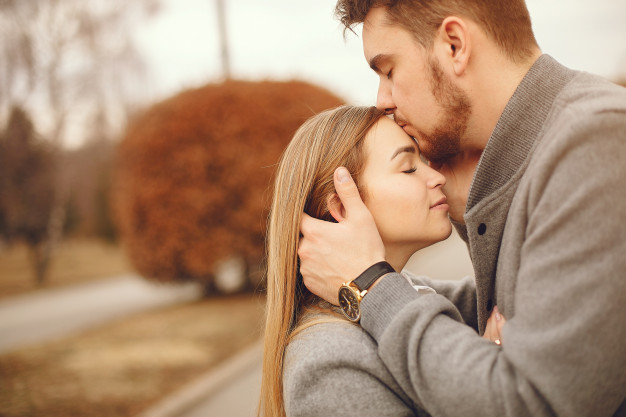 Gaya Sekunder dalam Mencintai
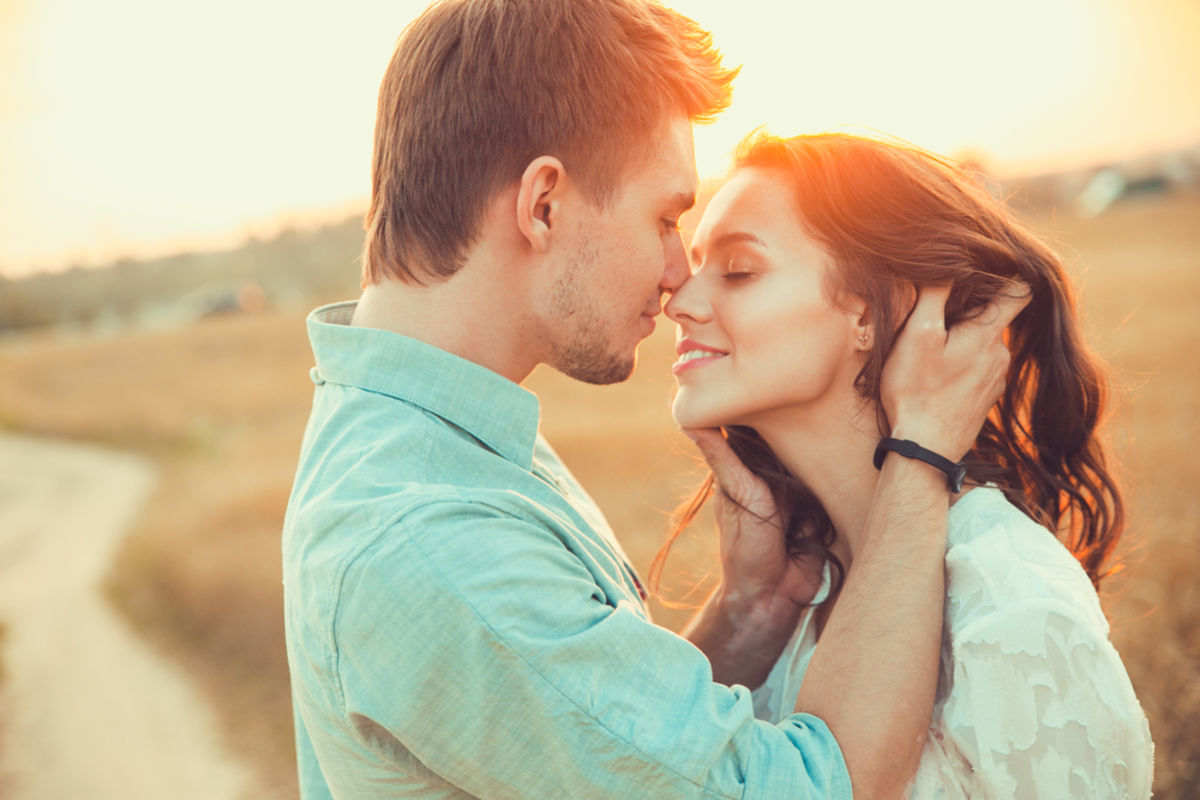 Fakta Gaya Mencintai
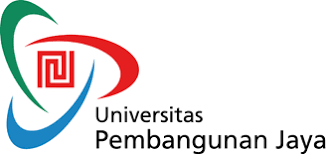 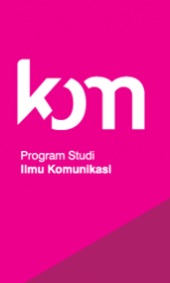 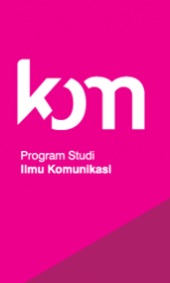 Perkembangan Hubungan Romantis
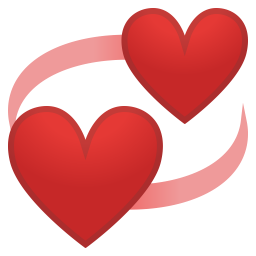 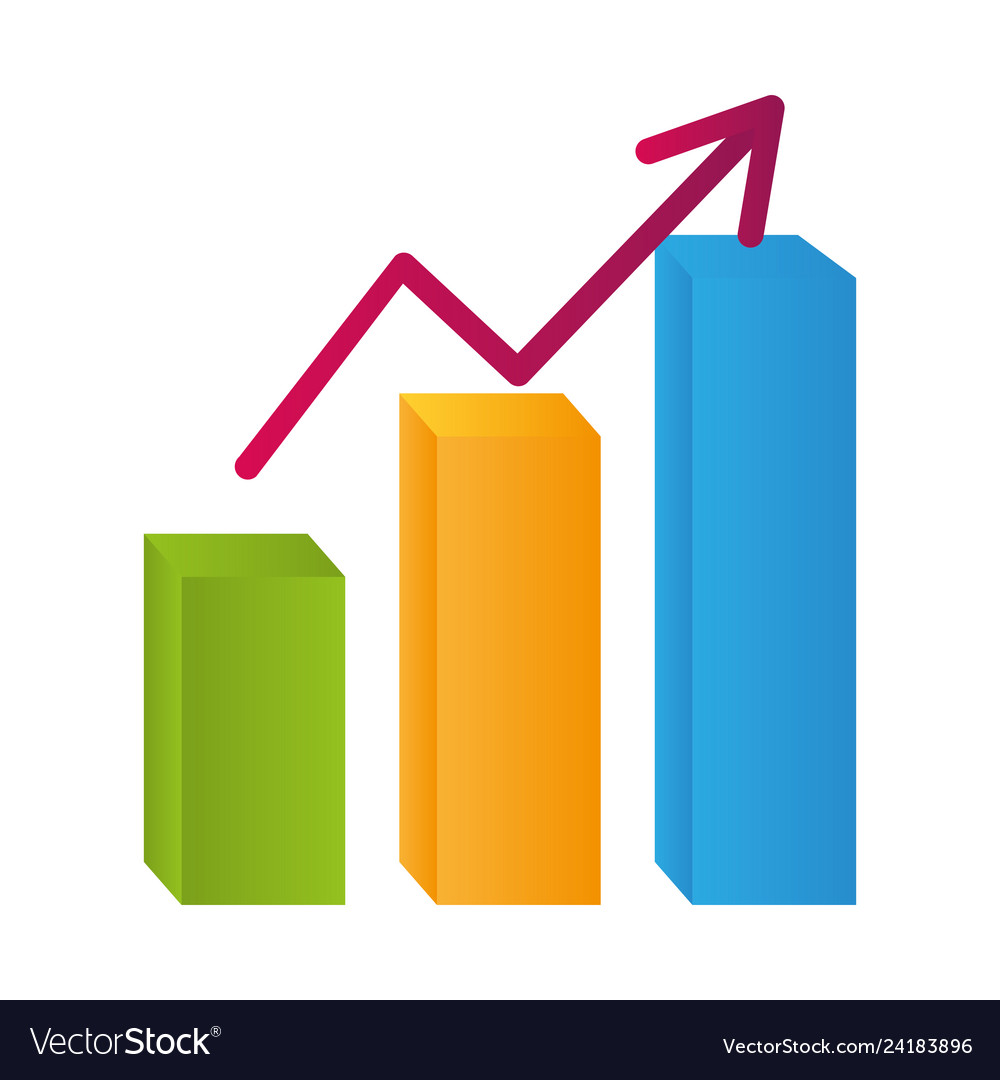 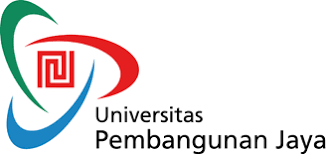 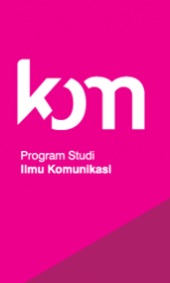 Teori Penetrasi Sosial
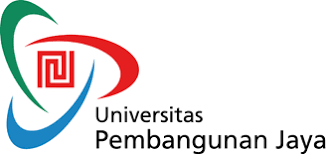 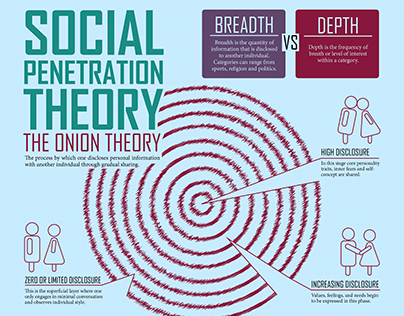 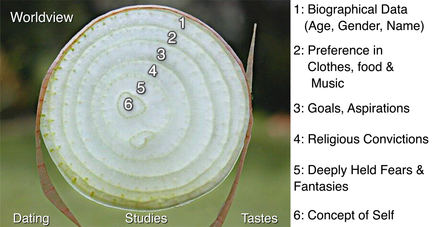 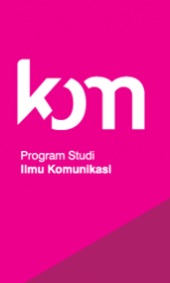 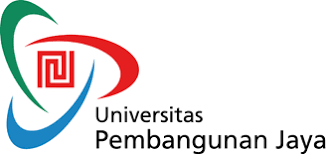 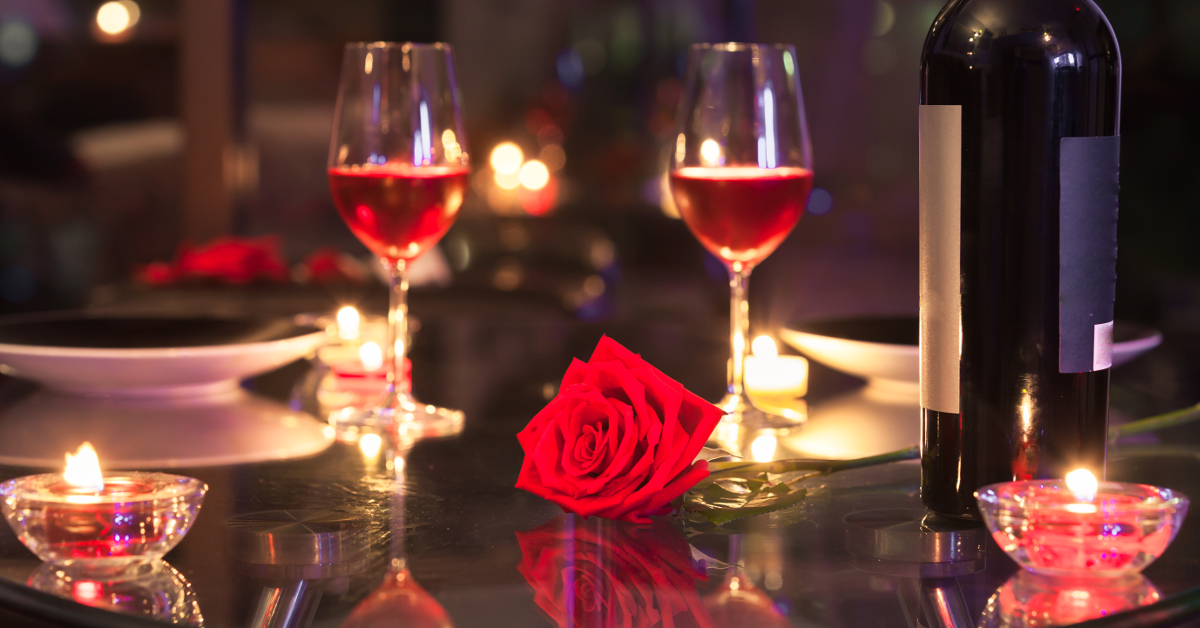 Perkembangan Hubungan Romantis
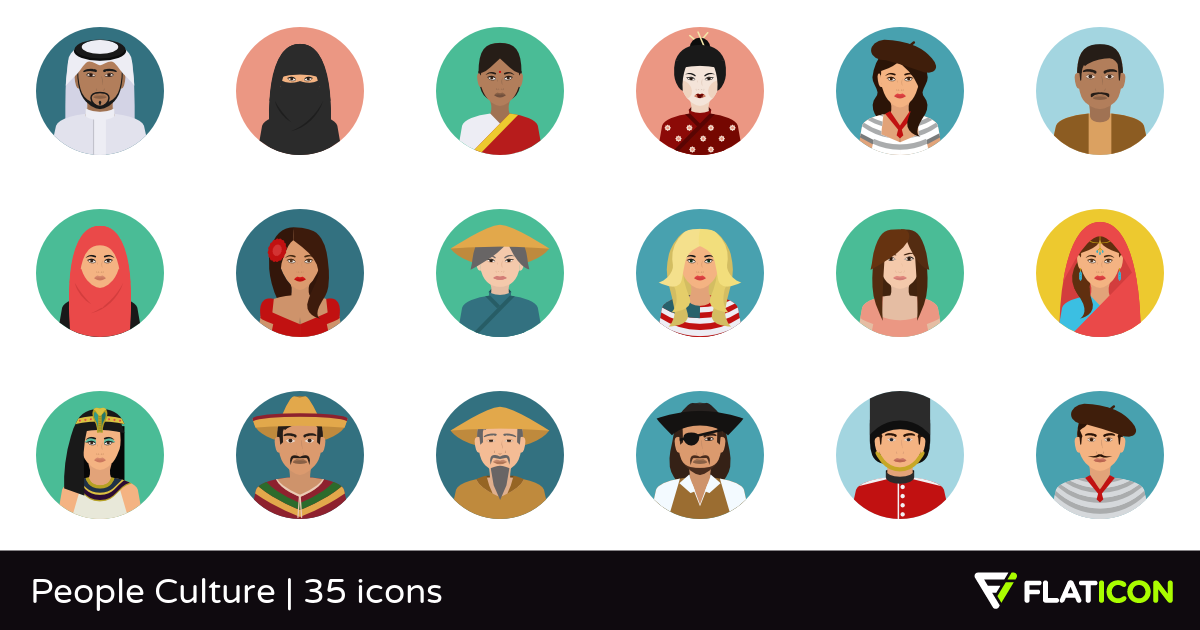 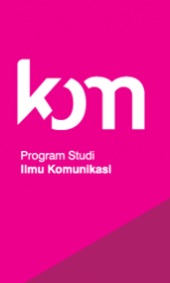 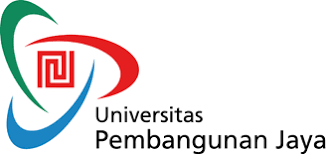 Perkembangan Hubungan Romantis
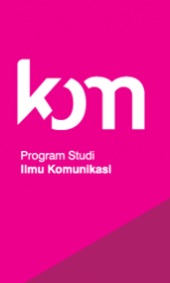 3 (tiga) Fase Hubungan Romantis
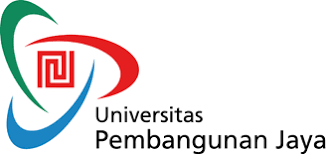 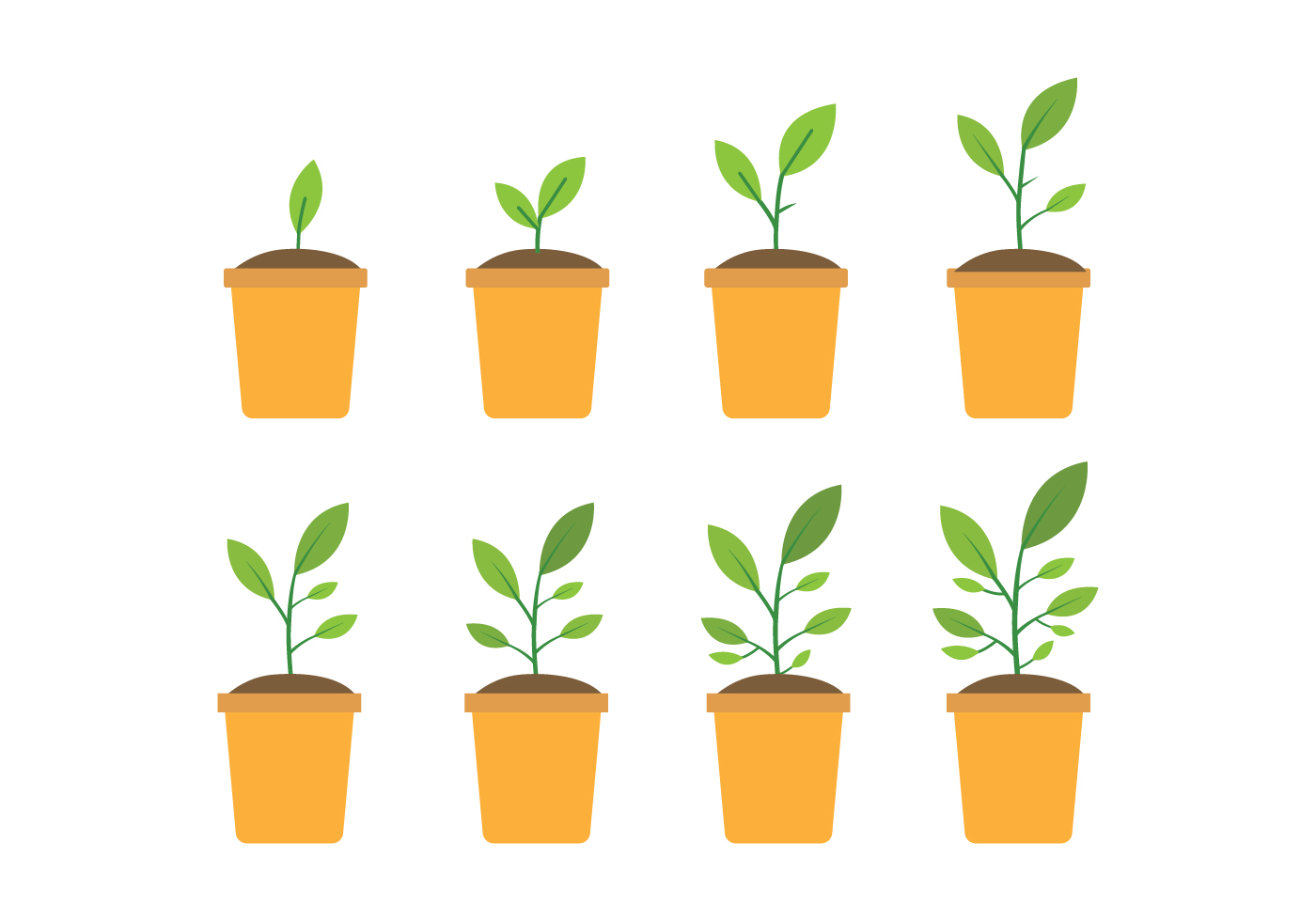 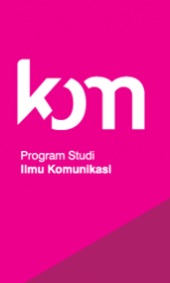 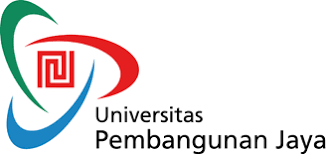 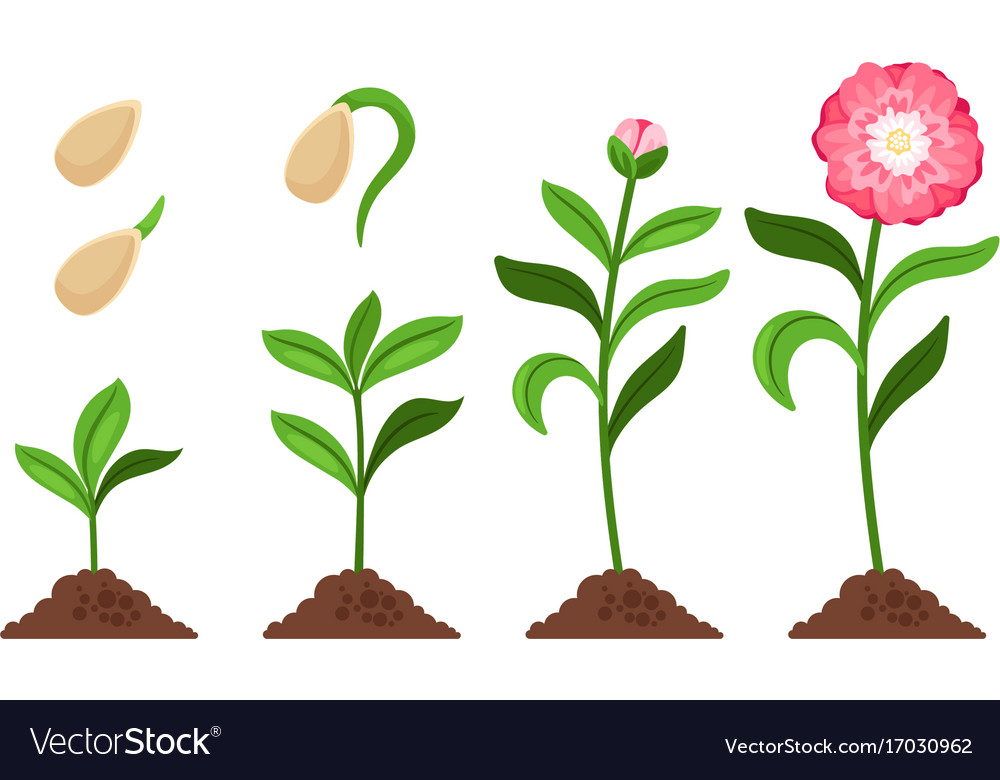 Pertumbuhan
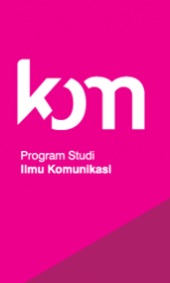 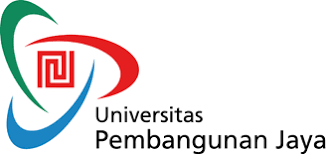 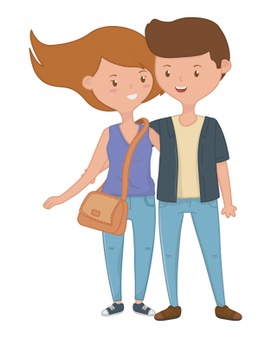 Tahap 1: Individualitas
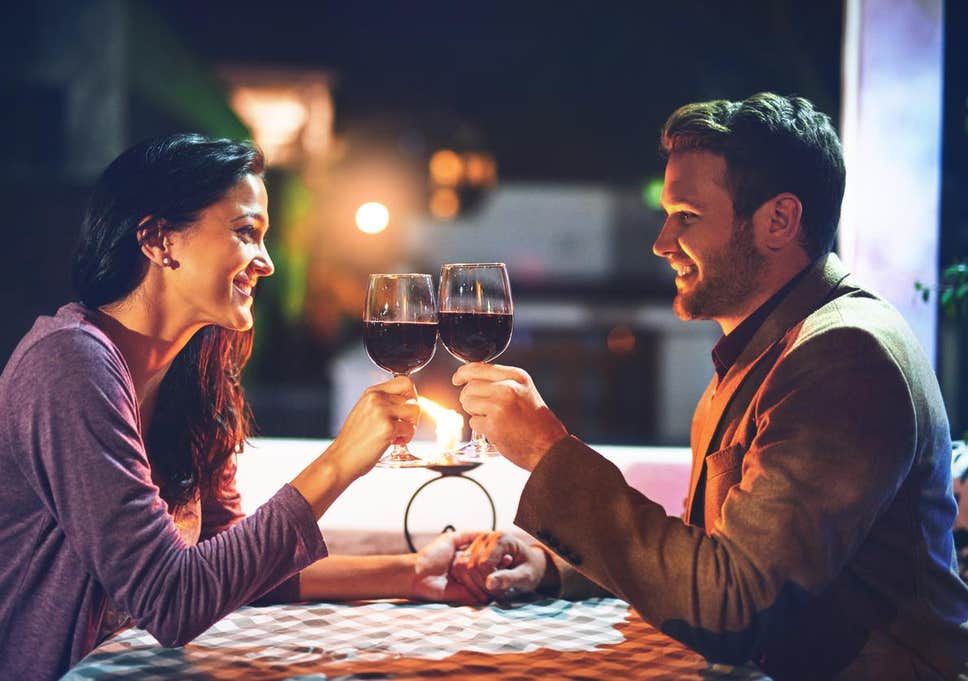 Tahap 2: Komunikasi yang Mengundang
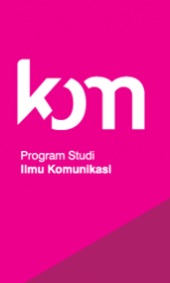 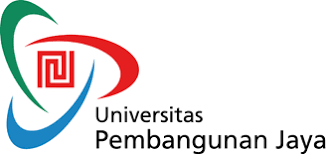 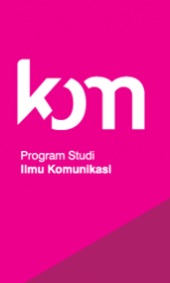 Ekstovert VS Introvert
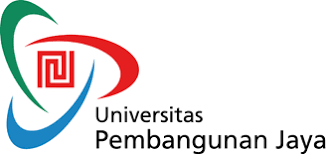 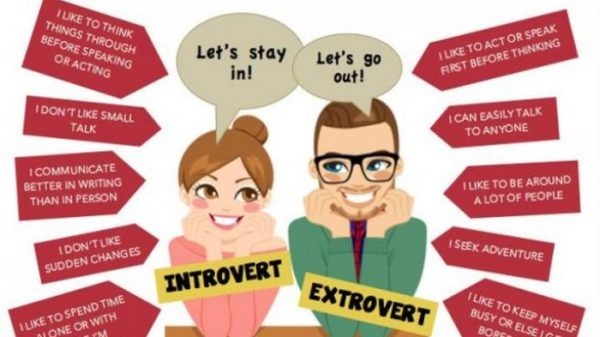 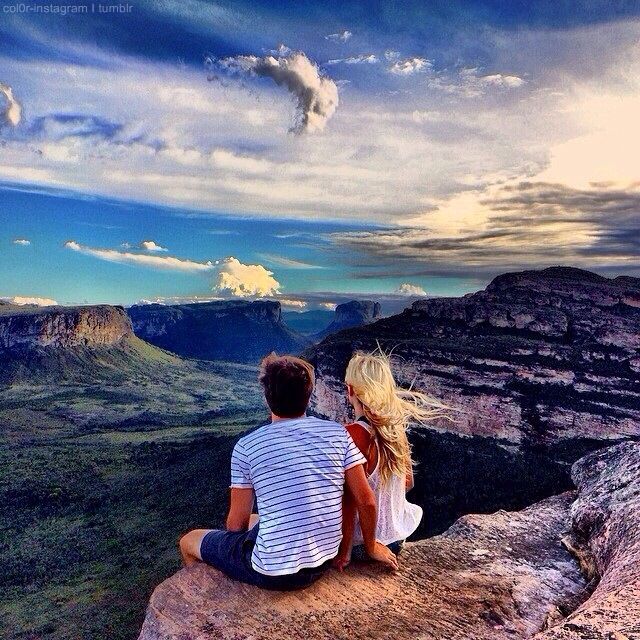 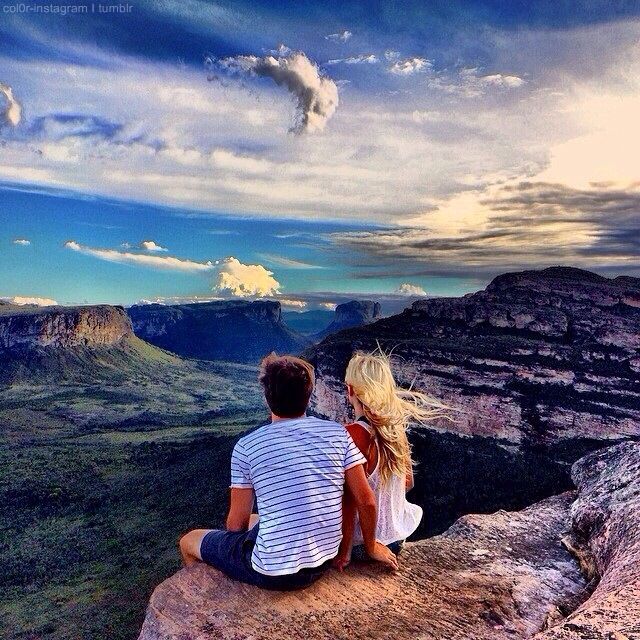 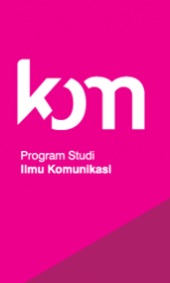 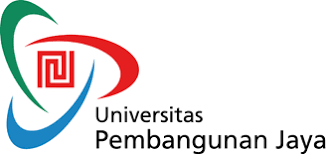 Tahap 3: Komunikasi yang Mengeksplorasi
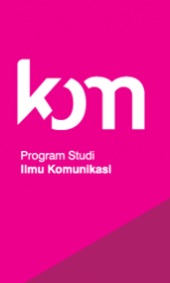 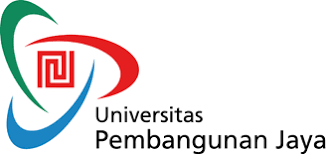 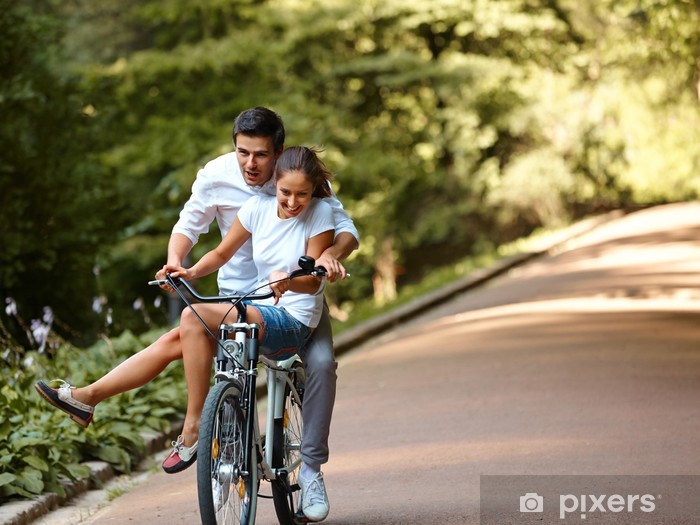 Tahap 4: Mengintensifkan Komunikasi
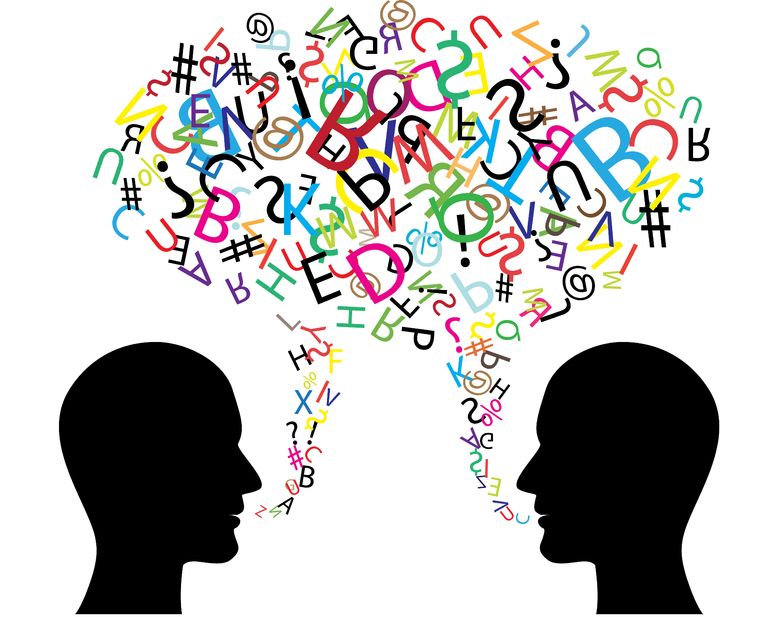 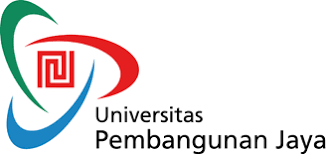 Tahap 5: Merevisi Komunikasi
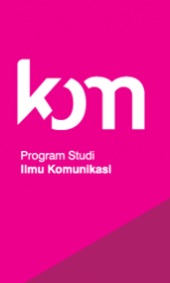 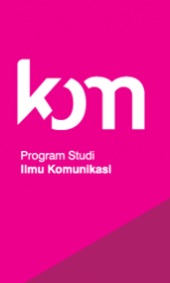 Tahap 6: Komitmen
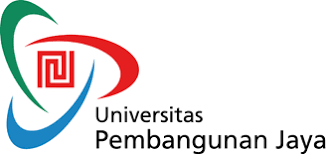 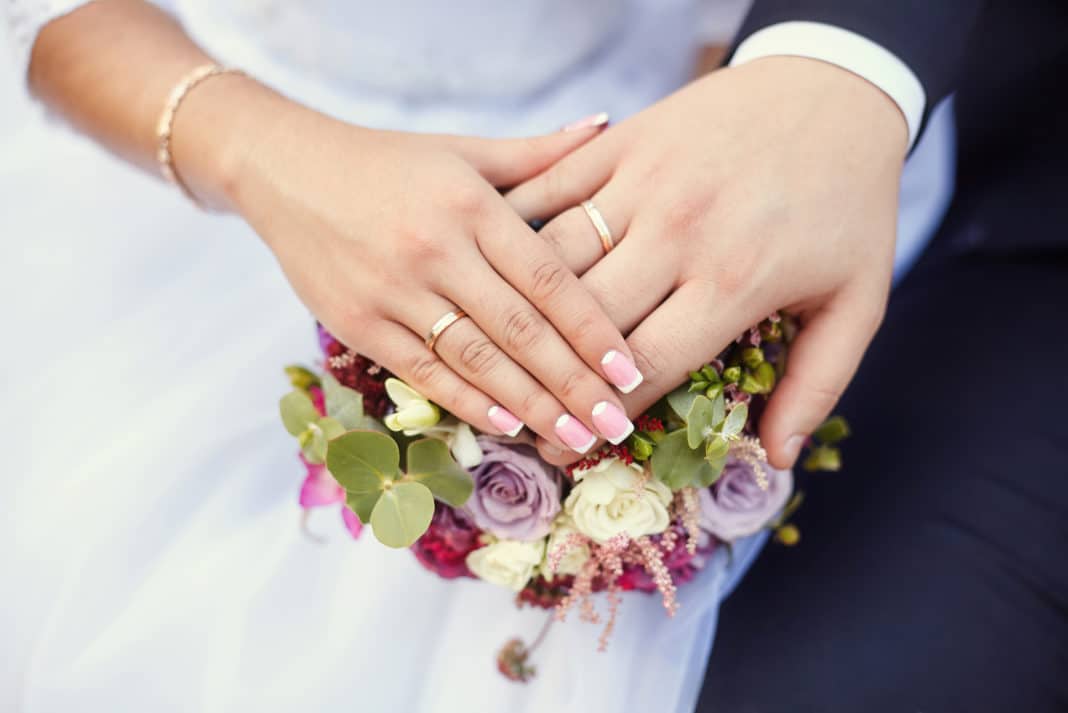 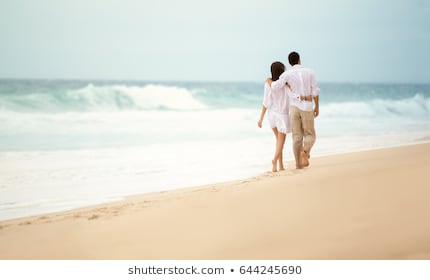 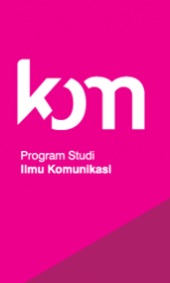 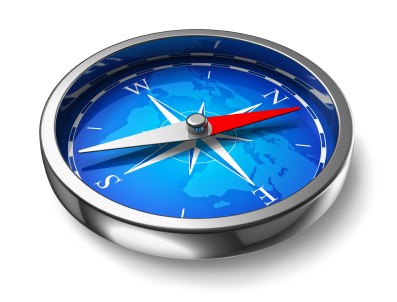 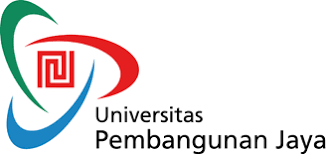 Navigasi
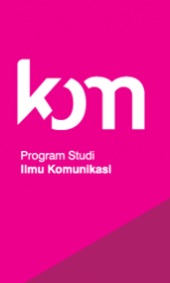 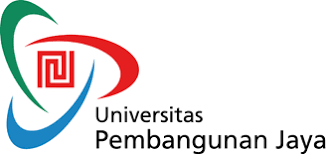 Navigasi
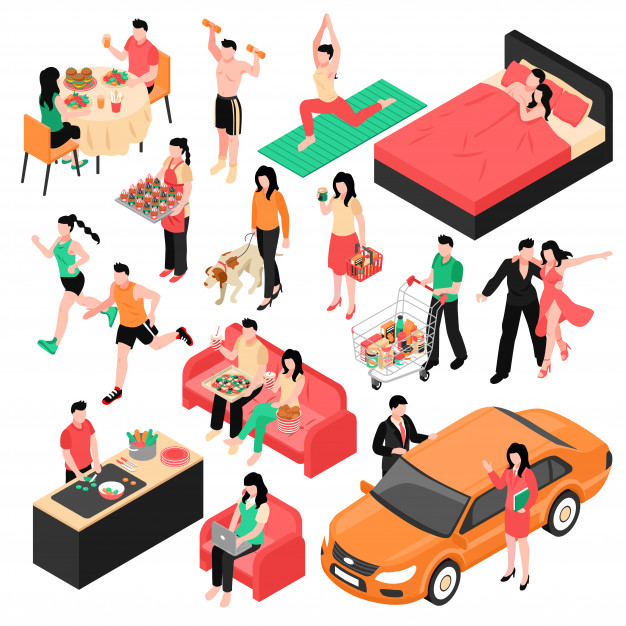 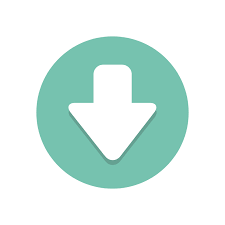 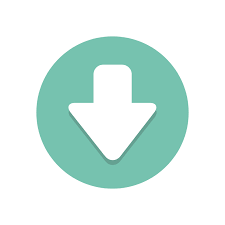 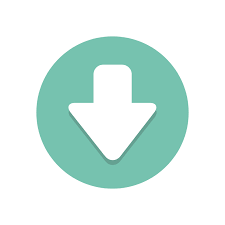 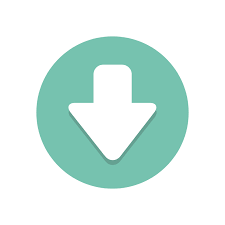 Kemunduran
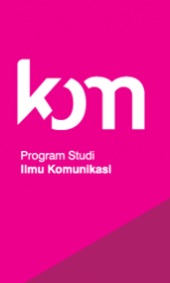 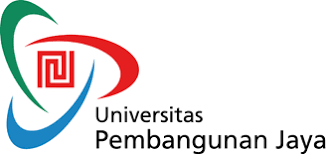 Tahap 1: Proses Intrafisik
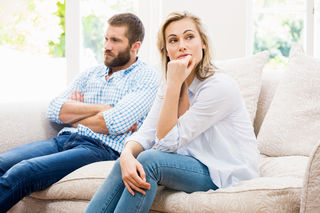 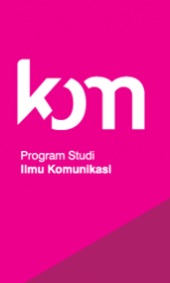 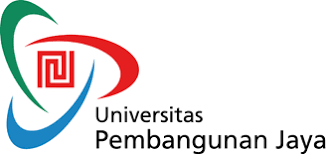 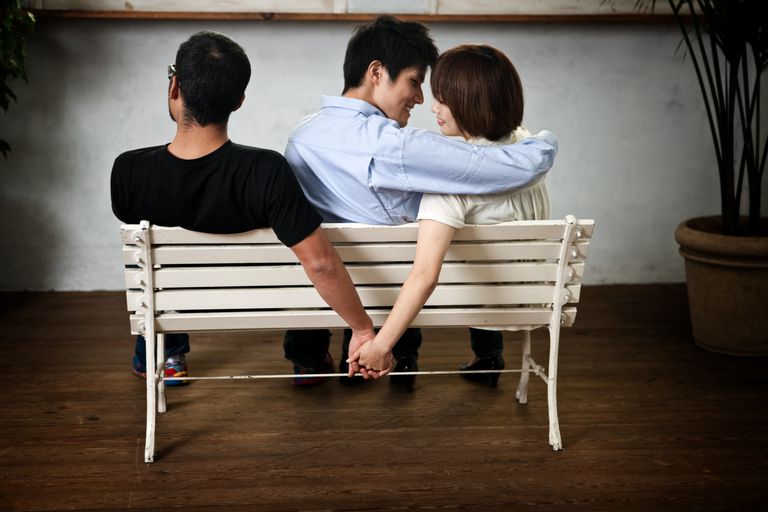 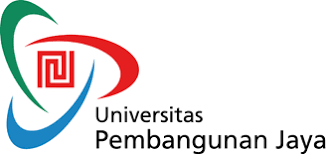 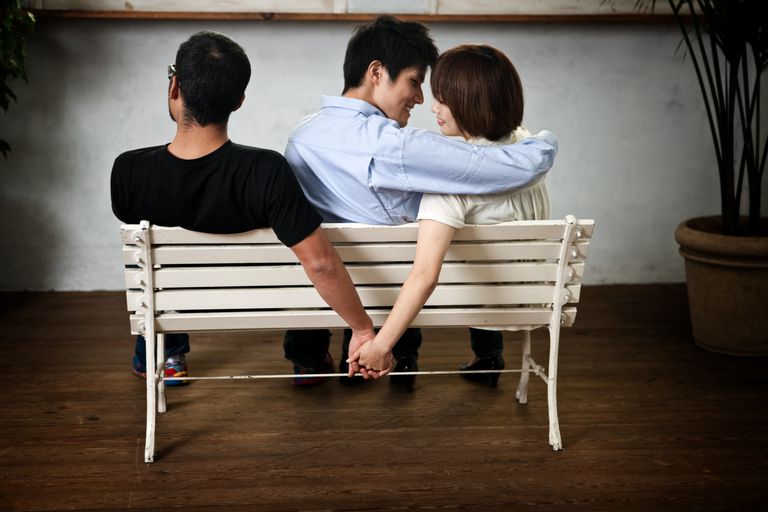 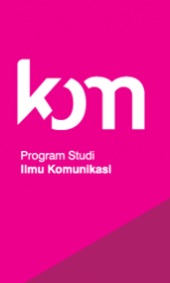 Tahap 2: Proses Mendua
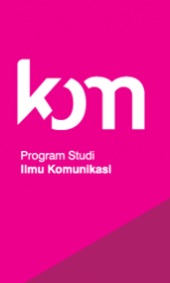 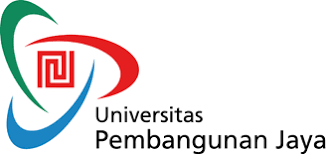 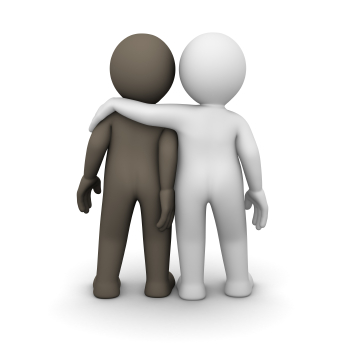 Tahap 3: Dukungan Sosial
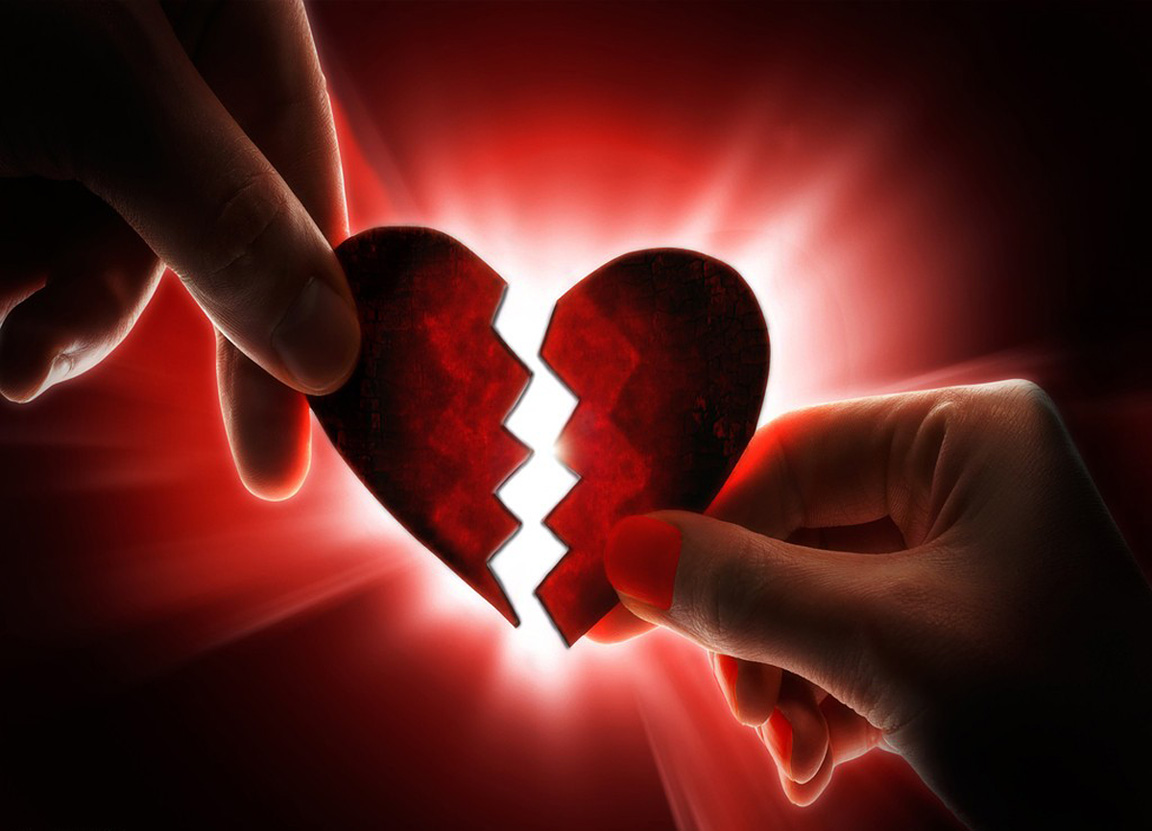 Tahap 4: Proses Persiapan Kemunduran
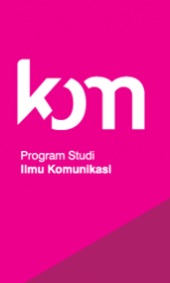 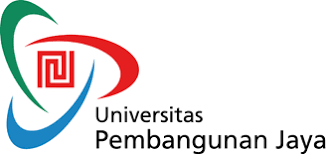 Tahap 5: Proses Kebangkitan
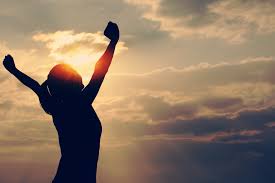 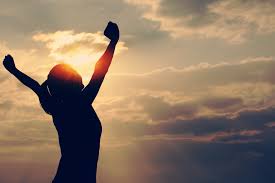 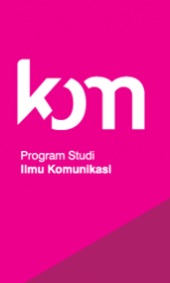 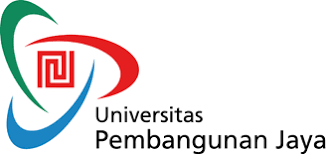 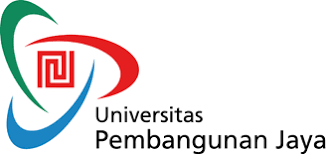 Panduan Berkomunikasi dalam Hubungan Romantis
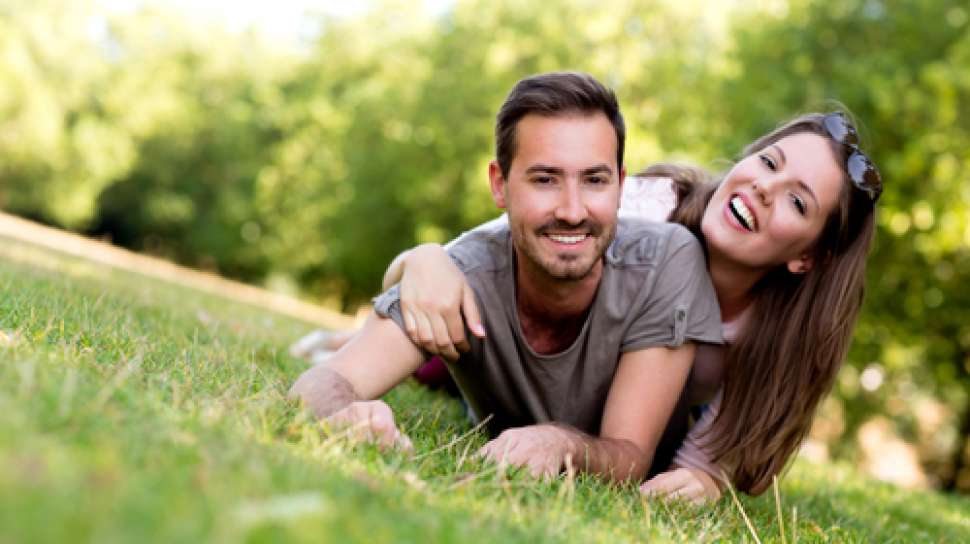 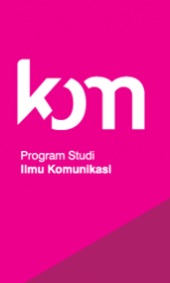 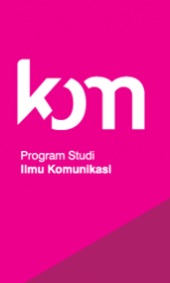 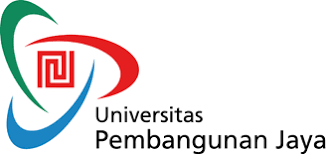 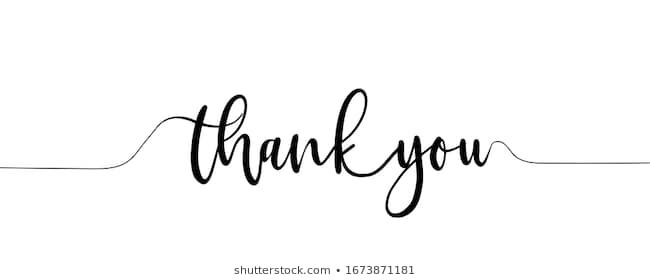 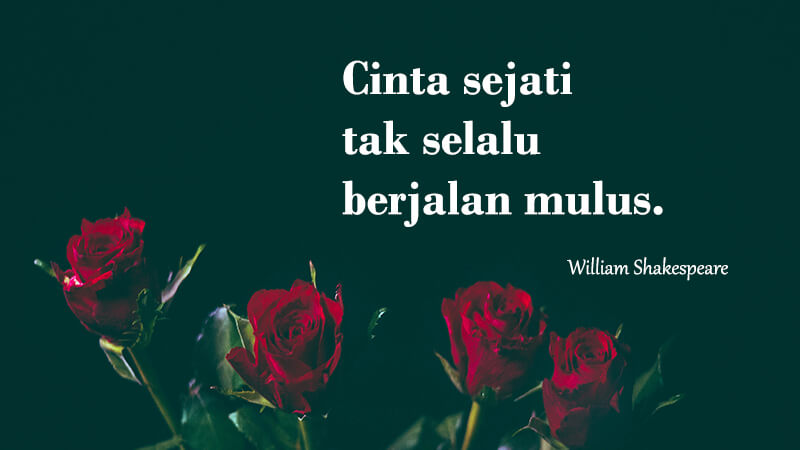